Impacts of Chemical Mechanism Choice and Meteorology on Model Processes and Wintertime PM2.5 in the Western U.S.
Cam Phelan1, Abi Lawal1, William Vizuete2, Jacob Boomsma3, Heather Holmes3, Cesunica Ivey1
1 University of California Berkeley Department of Civil & Environmental Engineering
2 University of North Carolina Department of Environmental Sciences and Engineering
3 University of Utah Department of Chemical Engineering

23rd Annual CMAS Conference, October 23, 2024
‹#›
Acknowledgements
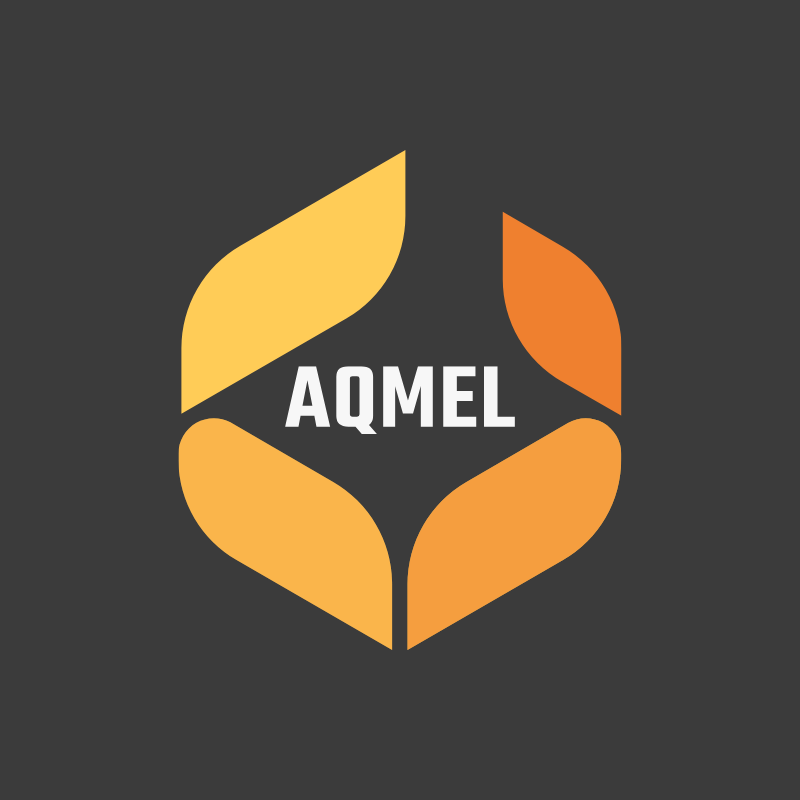 AQMEL at UC Berkeley
Collaborators at University of Utah, University of North Carolina
Chi-Tsan Wang and anyone else who contributed to PyPERMM, PyPA
Funding from NIH NIEHS, R01ES032810
Savio supercomputer cluster from the Berkeley Research Computing program
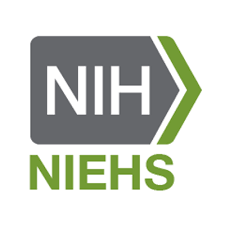 ‹#›
[Speaker Notes: Speaker notes are for people who prepare what they say, so you’re in the clear obviously.]
Chemical Mechanism Choice Impacts Simulated Pollution
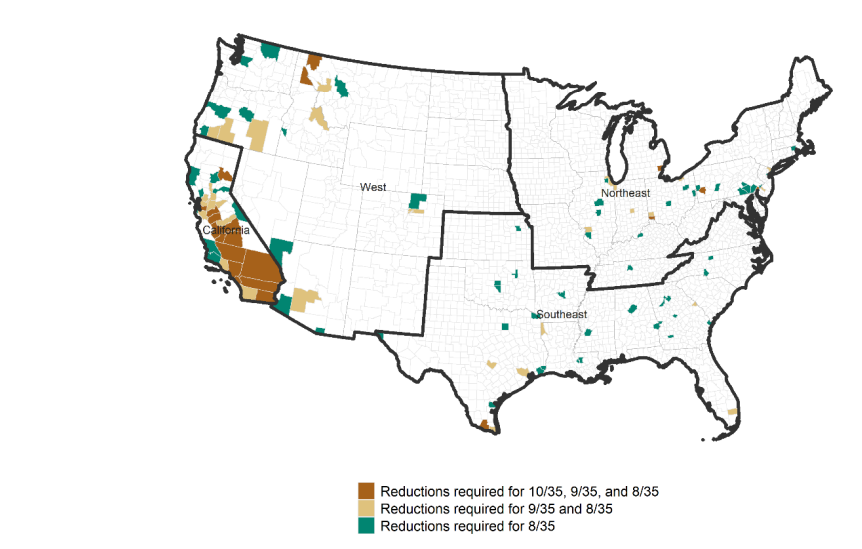 This is not news
Lots of chemical mechanism choices!
Secondary aerosols, nighttime chemistry
No requirement or explicit guidance on mechanism choice for SIPs– good and bad
Final Regulatory Impact Analysis for Reconsideration of National Ambient Air Quality Standards for Particulate Matter, 2024
‹#›
Reasons for poor model performance in Western US
Bountiful, UT
Grid scales common in CMAQ insufficient to capture flow, other meteorology around mountains
Persistent Cold Air Pools (PCAPs) poorly captured by meteorology models
Emissions inventory issues
Boise, ID
Salt Lake City, UT
Denver, CO
Reno, NV
‹#›
Phelan et al., 2024, in review
Persistent Cold Air Pools (PCAPs) make modeling in the western U.S. wintertime even more difficult
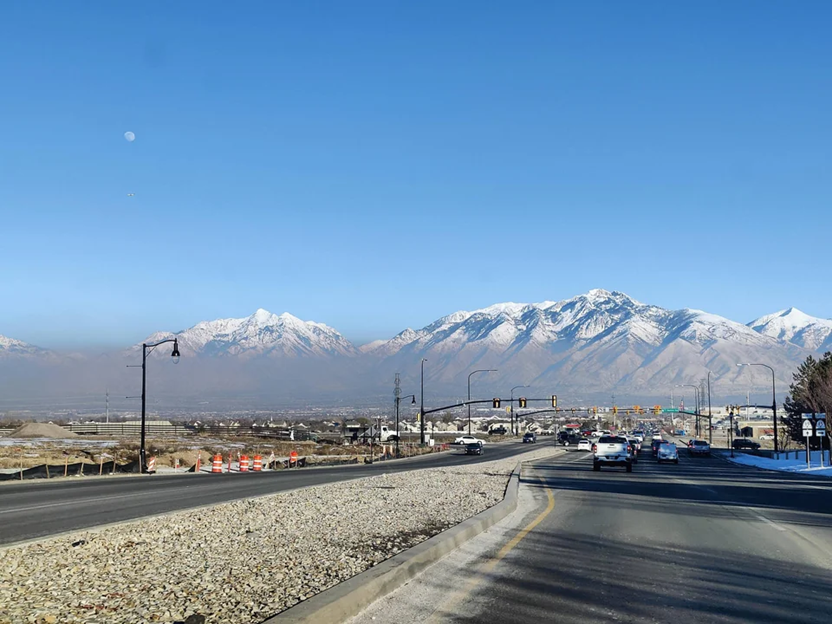 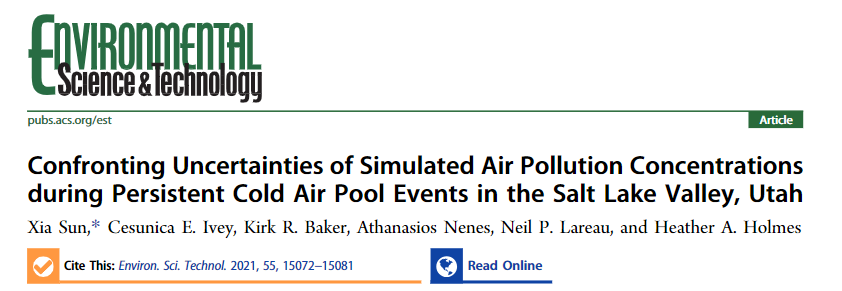 ‹#›
Image (R): Salt Lake Tribune
Questions
How do PM2.5 differences between mechanisms change with meteorology?
Which chemical species of PM2.5 have the most variability?
Which CMAQ processes are responsible for this variability?
Are there important gas-phase reactions that could also impact this situation?
‹#›
Modeling Methods
AERO7
4 CMAQ 5.3.3 simulations, only varying chemical mechanism
A = cb6r3_ae7_aq
B = cb6r3_ae6_aq
C = racm2_ae6_aq
D = saprc07tc_ae6_aq
January 1-31, 2016 plus 2 weeks spinup time
IPR and full IRR at all grid cells and model layers
A
Cb6r3
B
AERO6
C
D
RACM2
SAPRC07tc
‹#›
Model Specifications
‹#›
Chemical mechanism variability with humidity, PCAP strongest for nitrate, ammonium
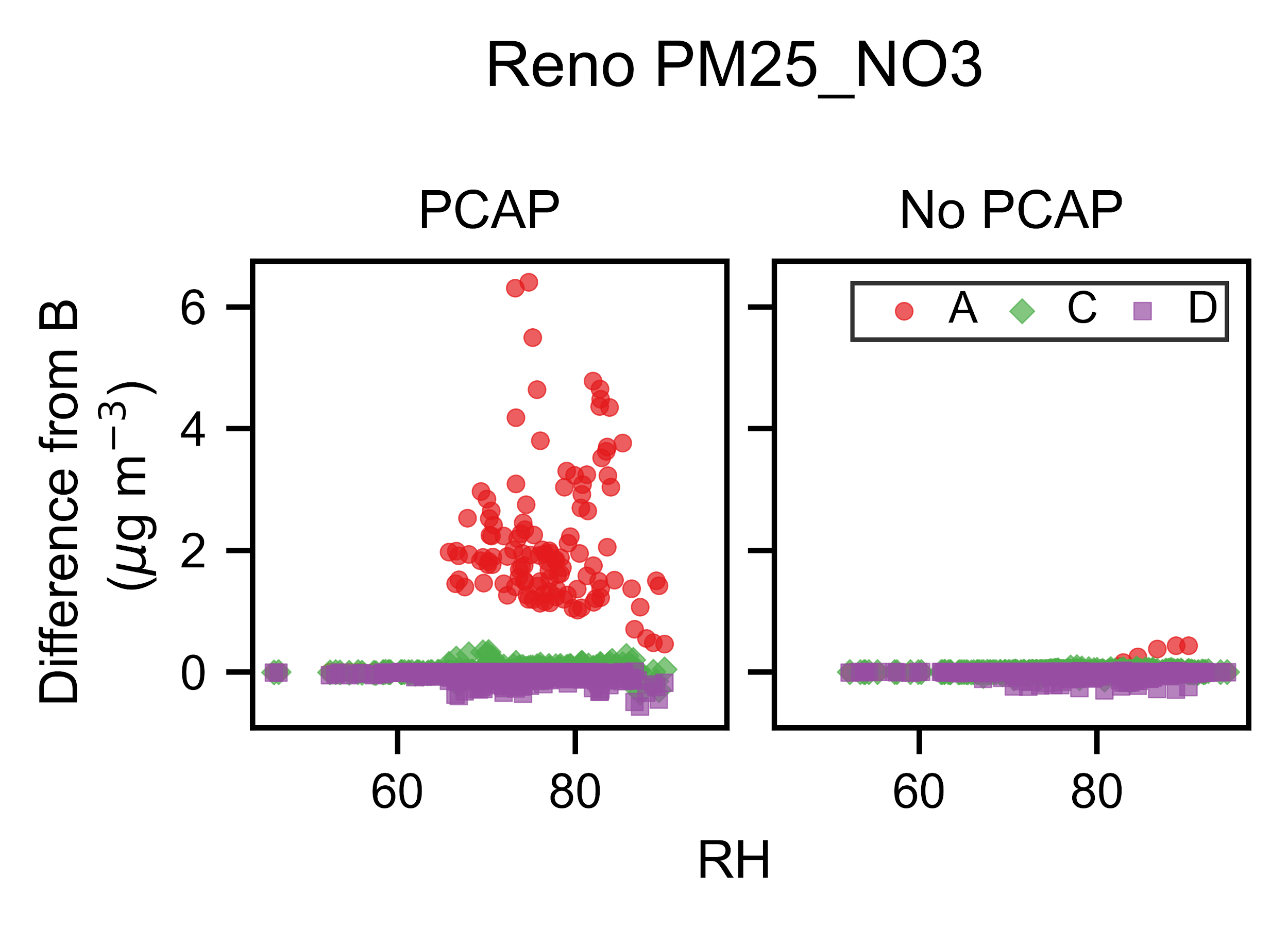 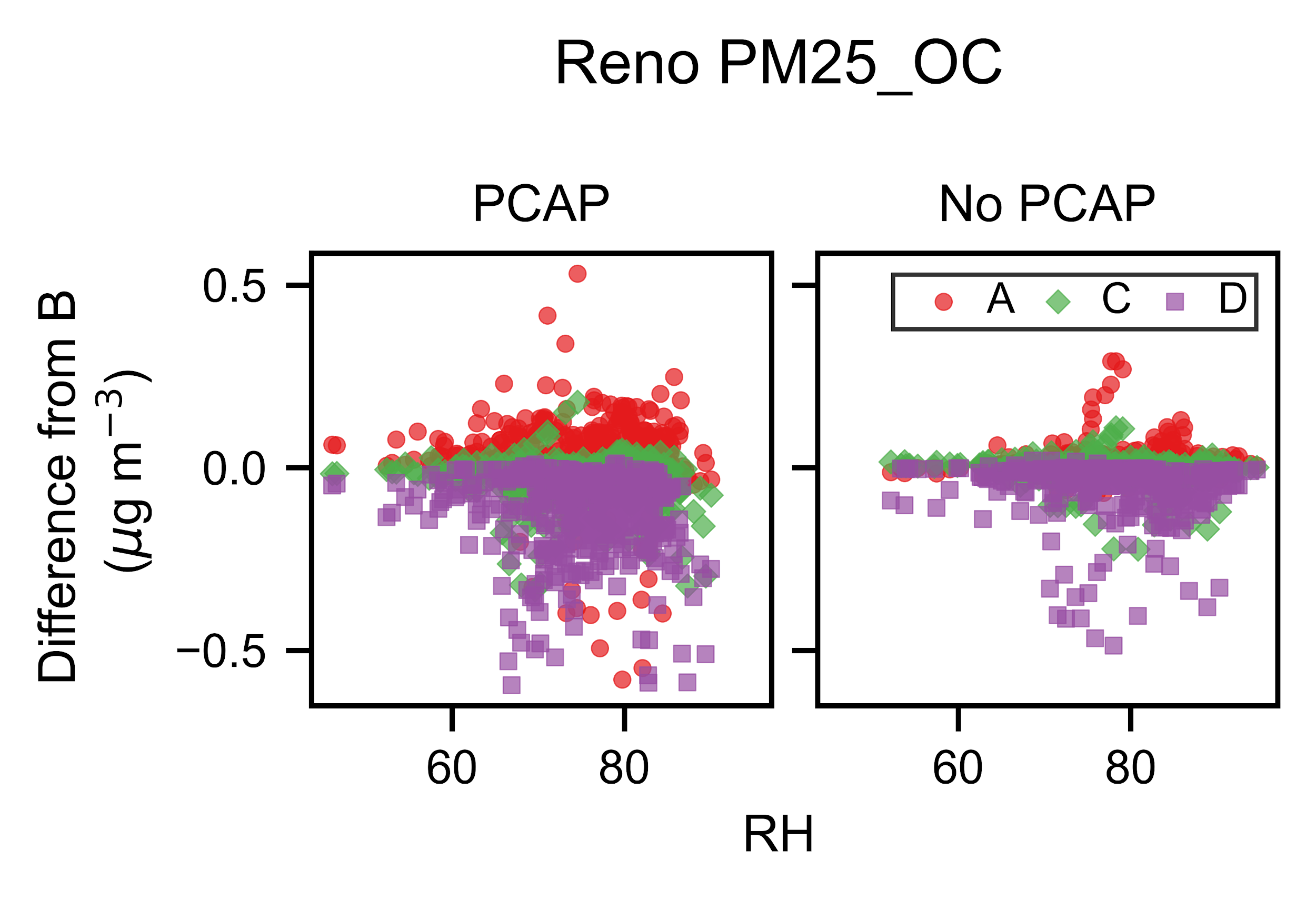 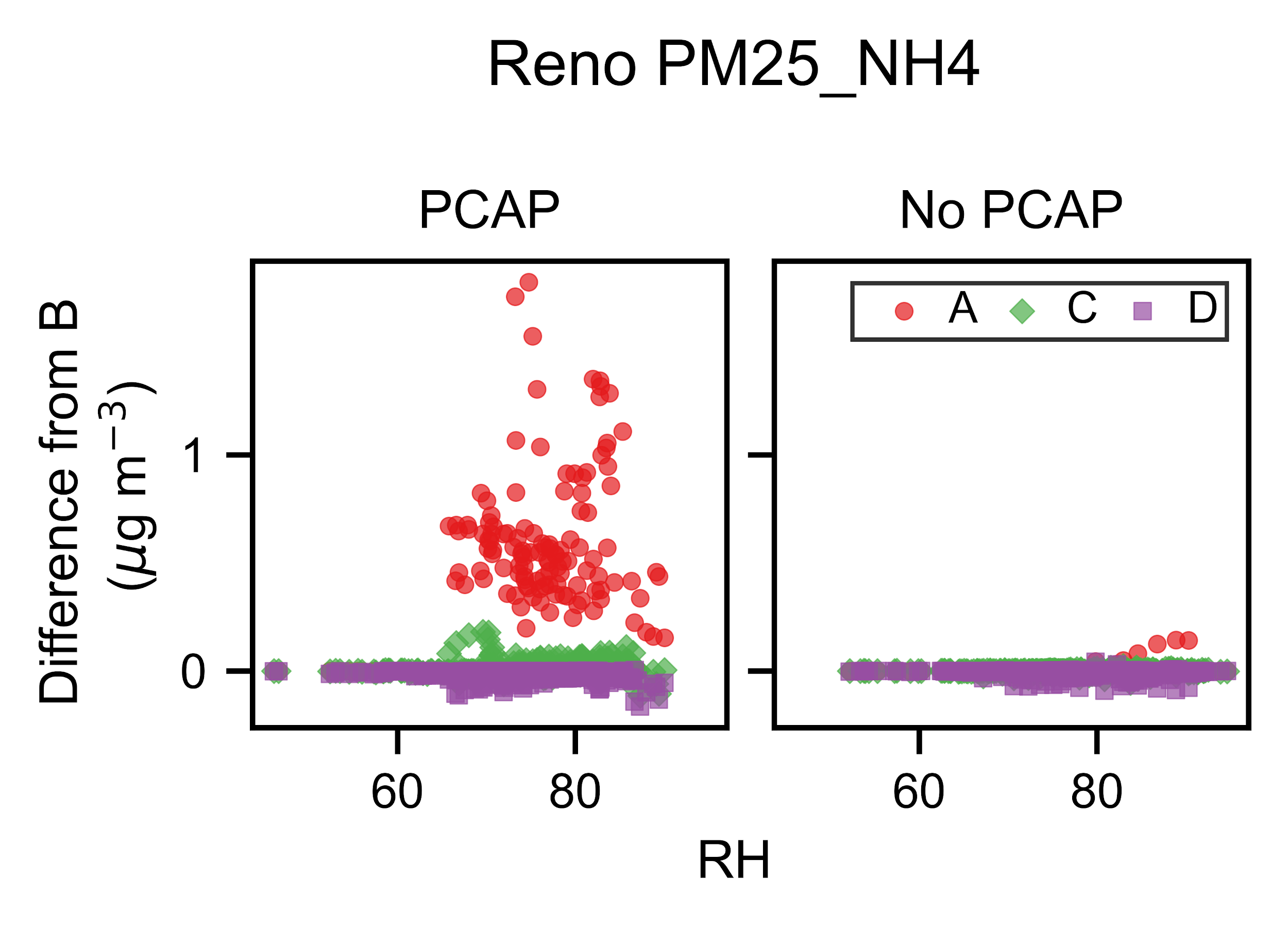 ‹#›
Phelan et al., in prep
Poor performance for total and speciated PM2.5
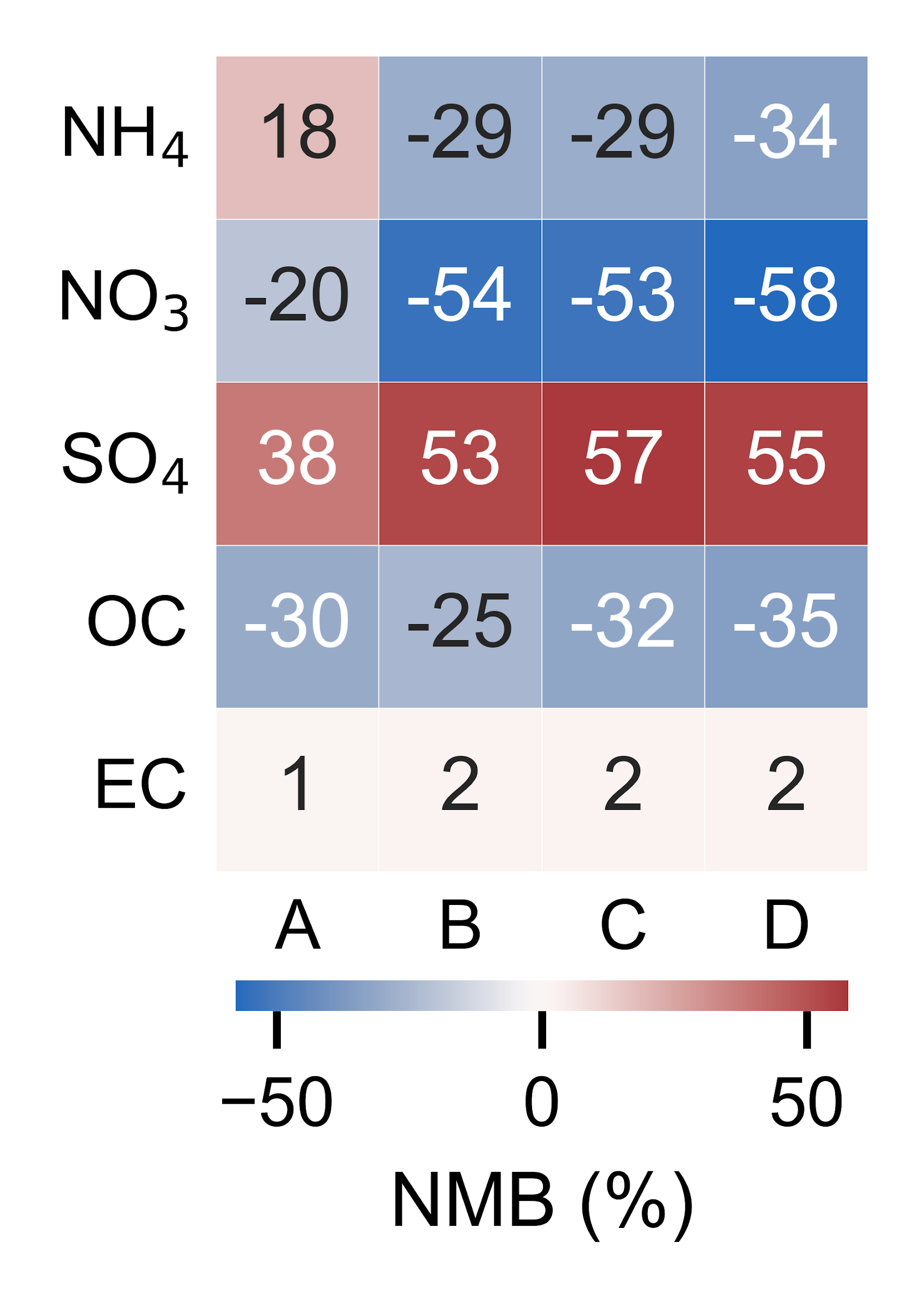 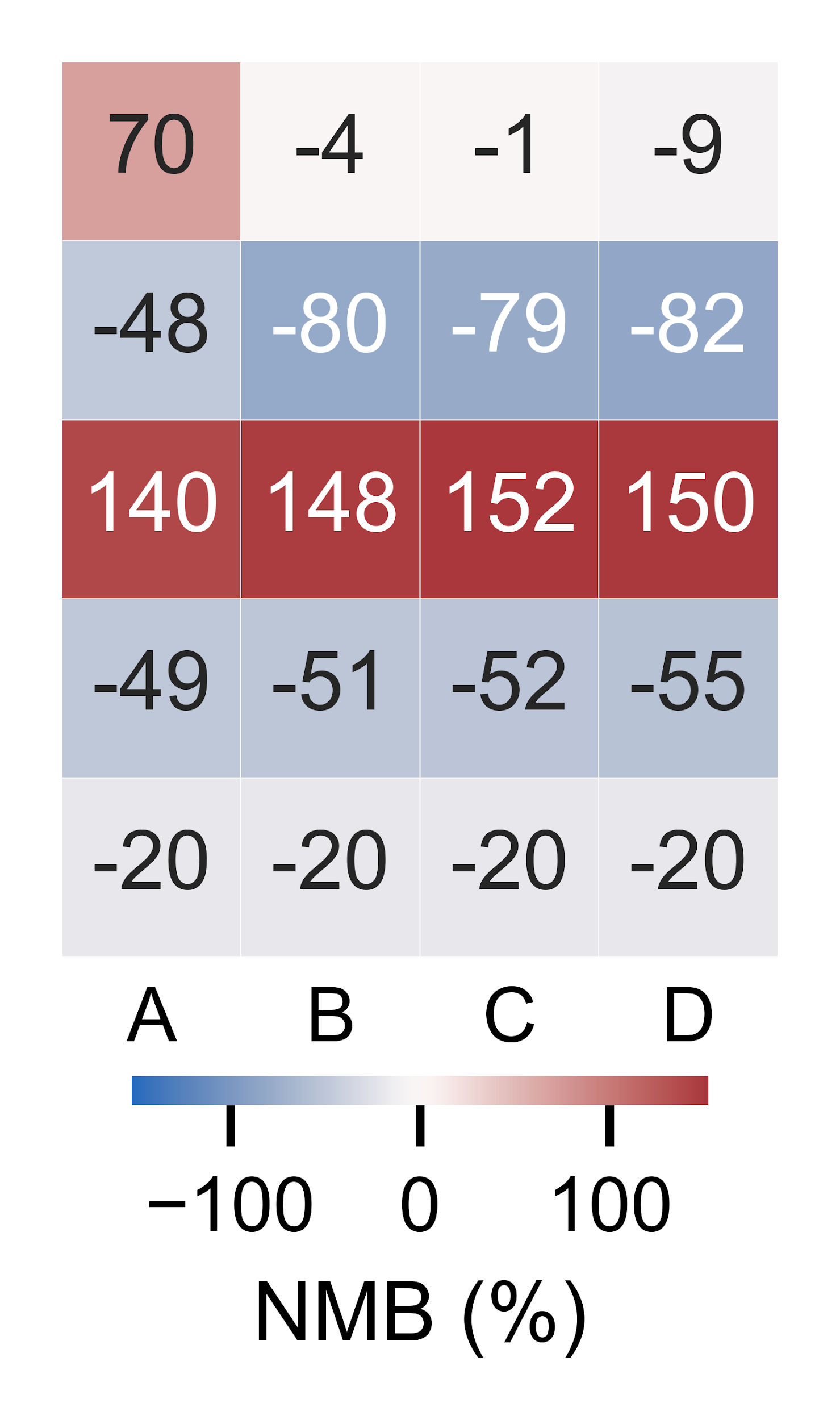 Reno, NV
NMB for total PM2.5 between -41% - -28% during PCAPs
NMB for total PM2.5 between -53% - -49% excluding PCAPs 
Small sample size for CSN data, cannot compare PCAP speciated performance
Not a valid model for SIP applications!
‹#›
Process analysis shows larger horizontal advection than expected during PCAPs
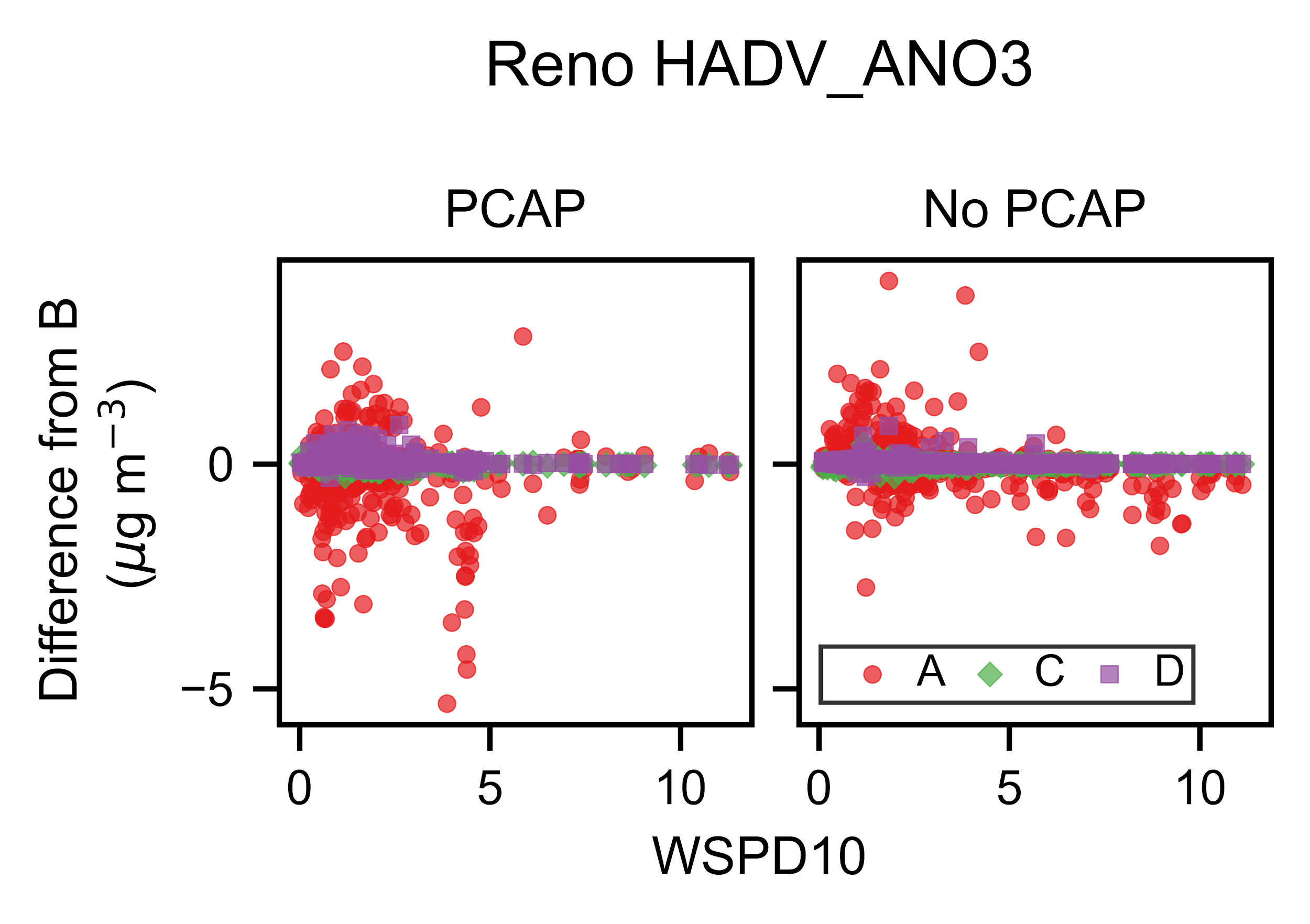 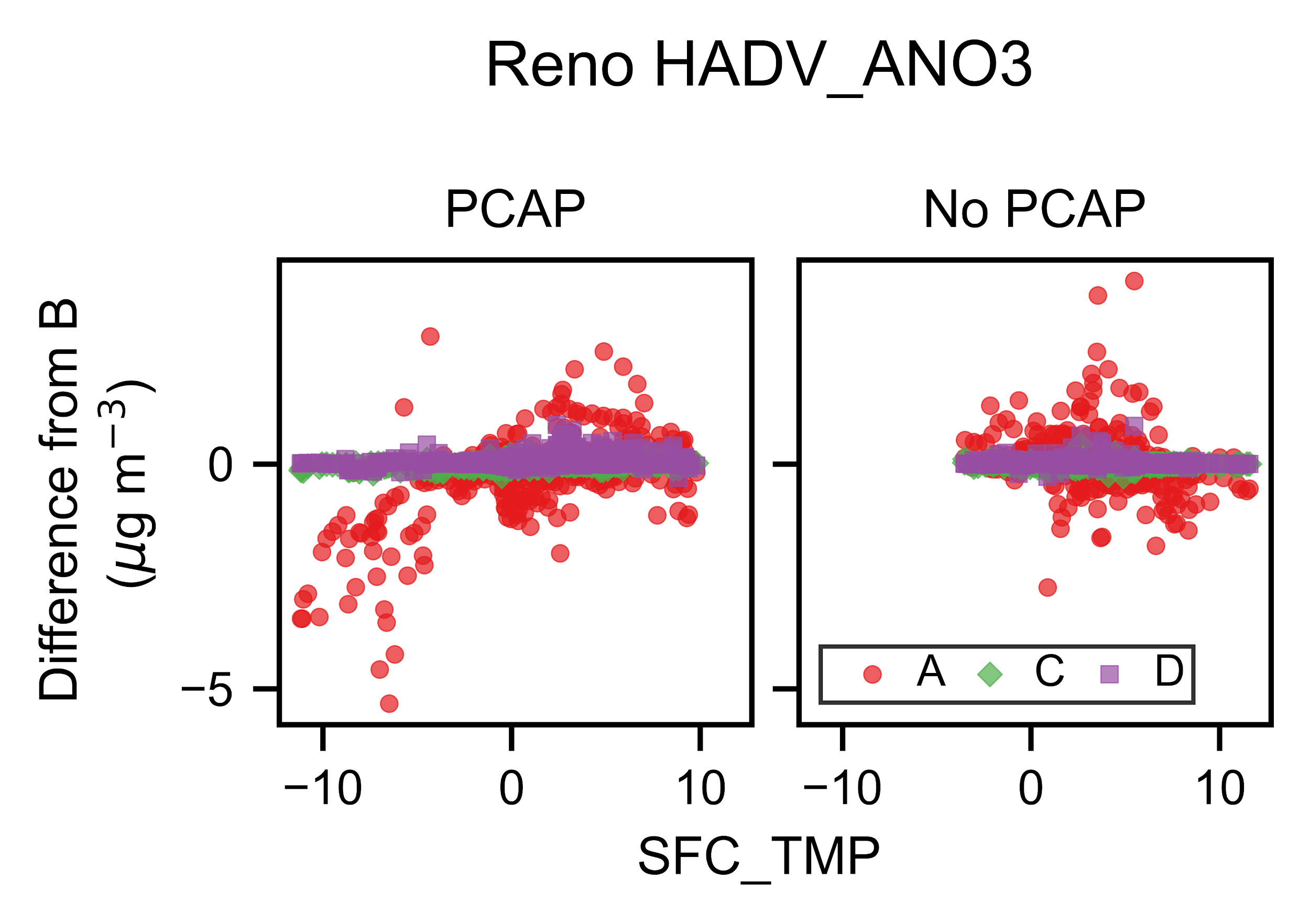 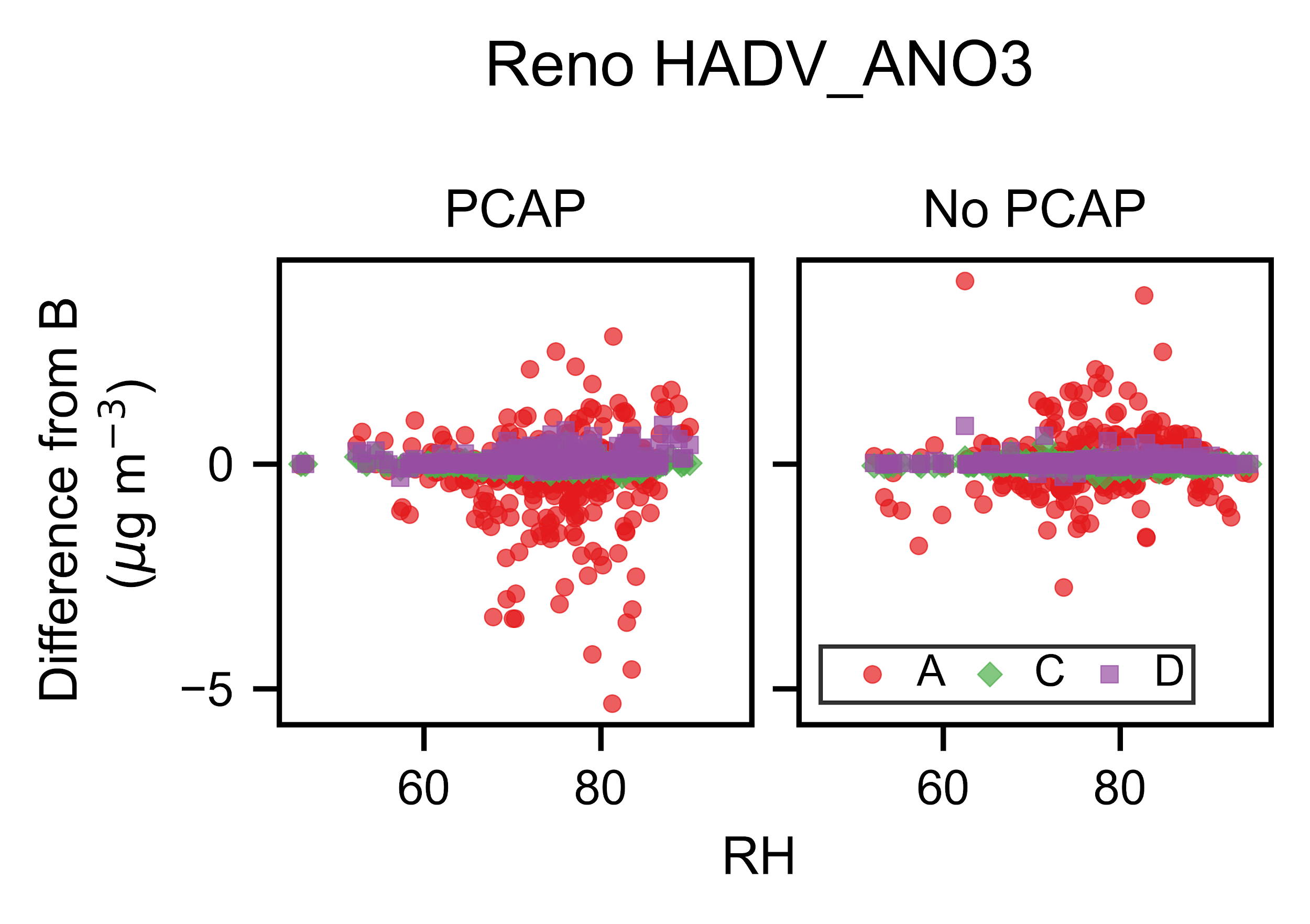 ‹#›
Phelan et al., in prep
Condensation is the largest non-transport process, but does not fully explain nitrate PM2.5 variability
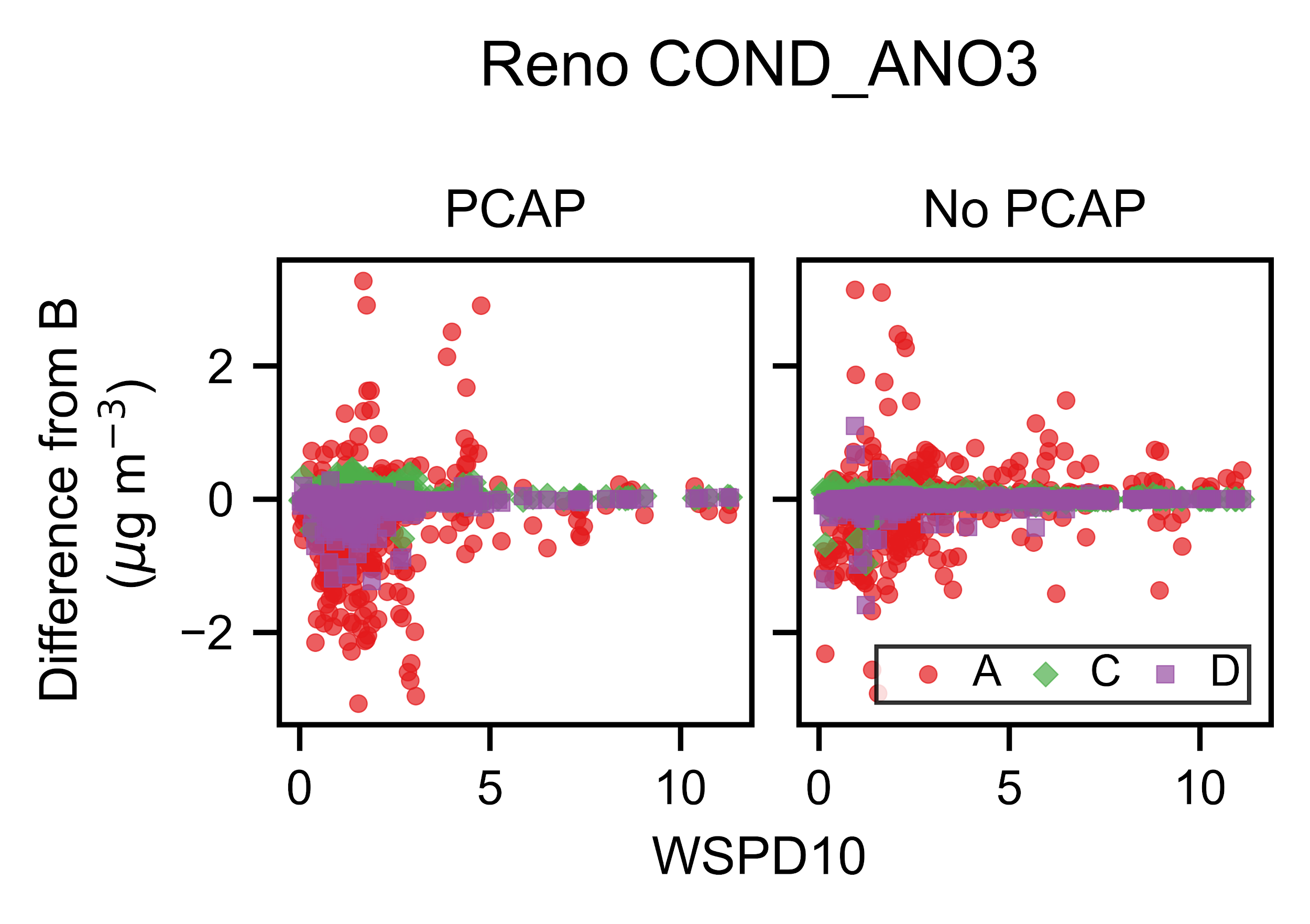 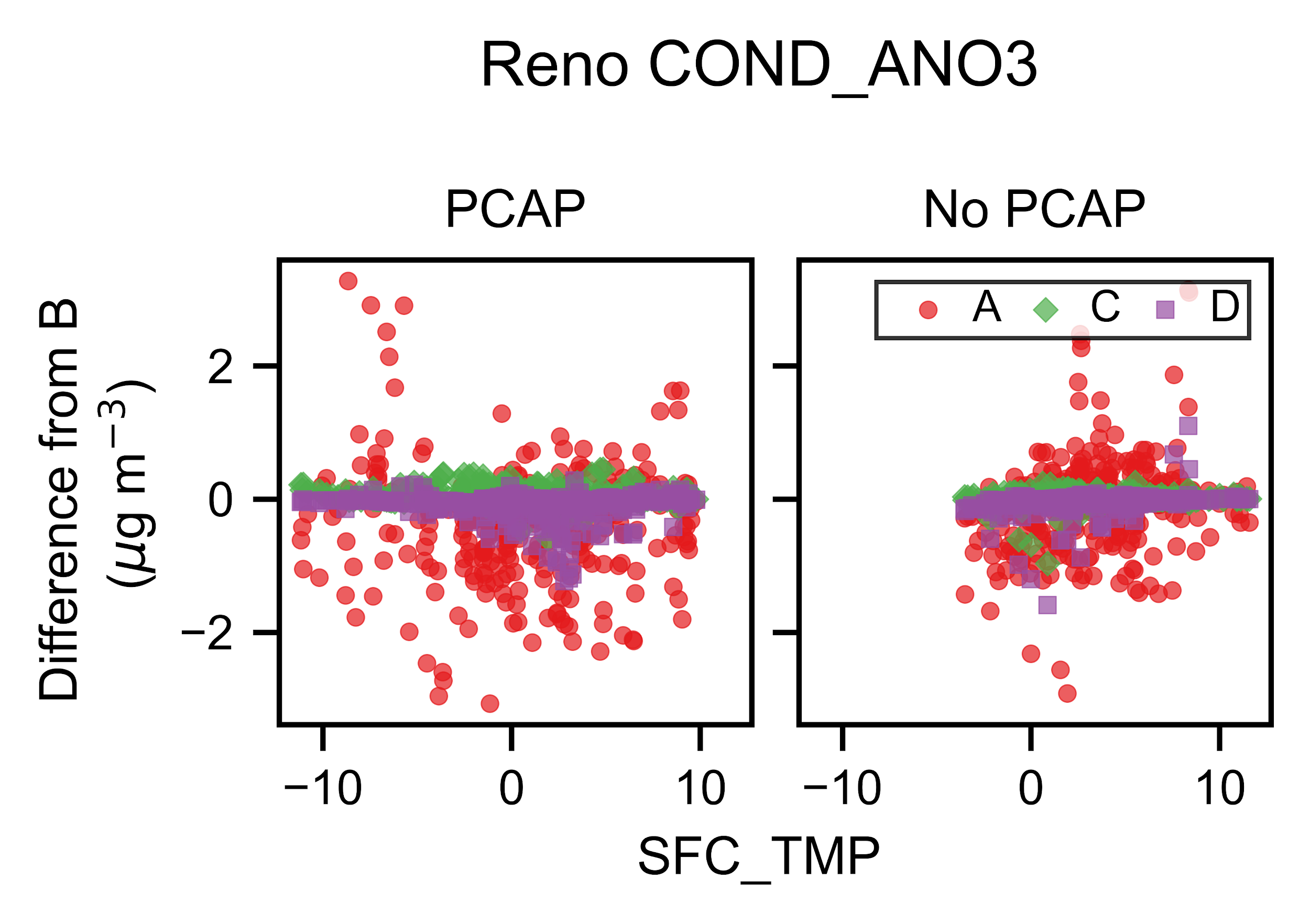 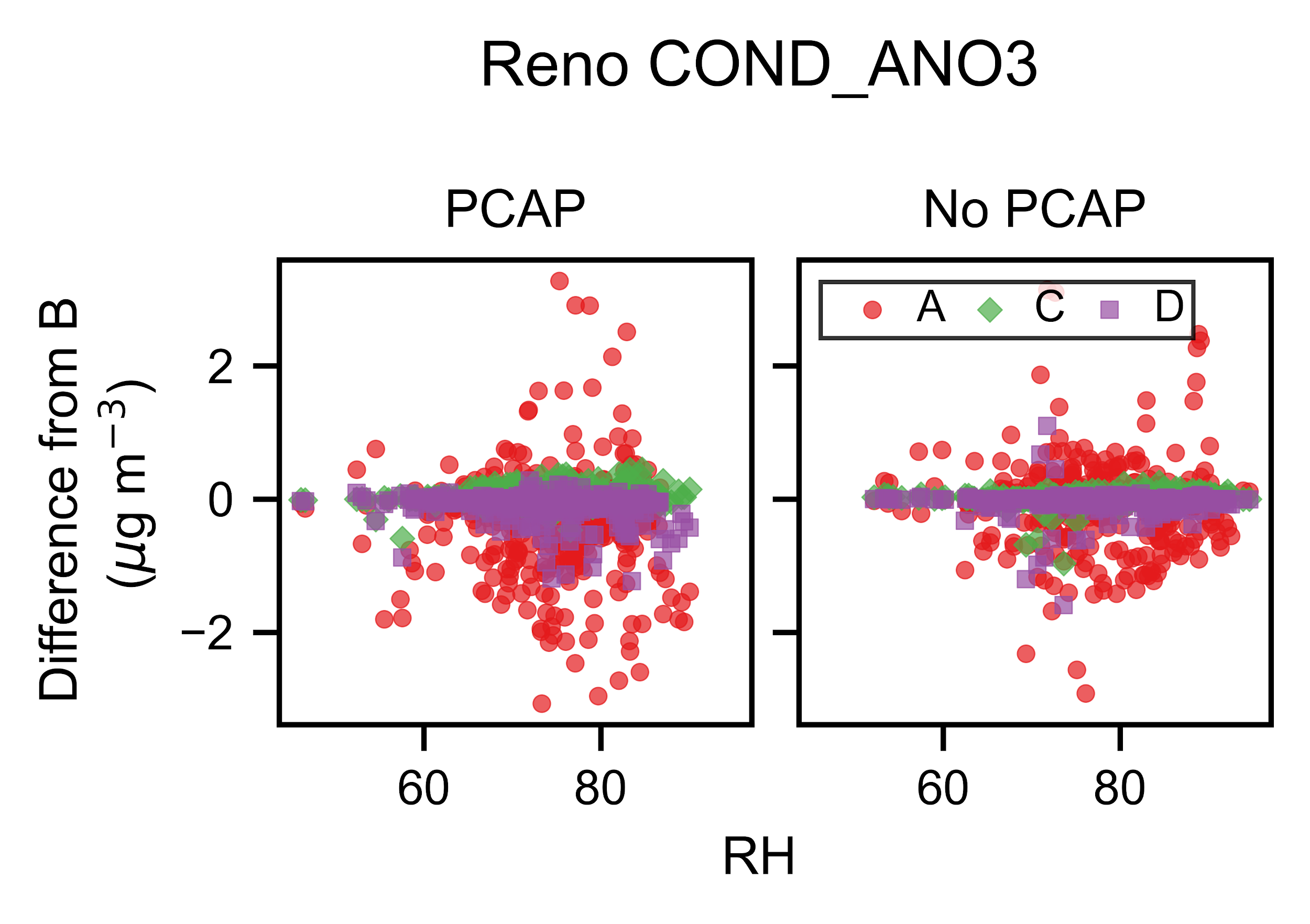 ‹#›
Phelan et al., in prep
Dry deposition rates in A are more variable than B-D, reflecting the impact of aerosol treatment
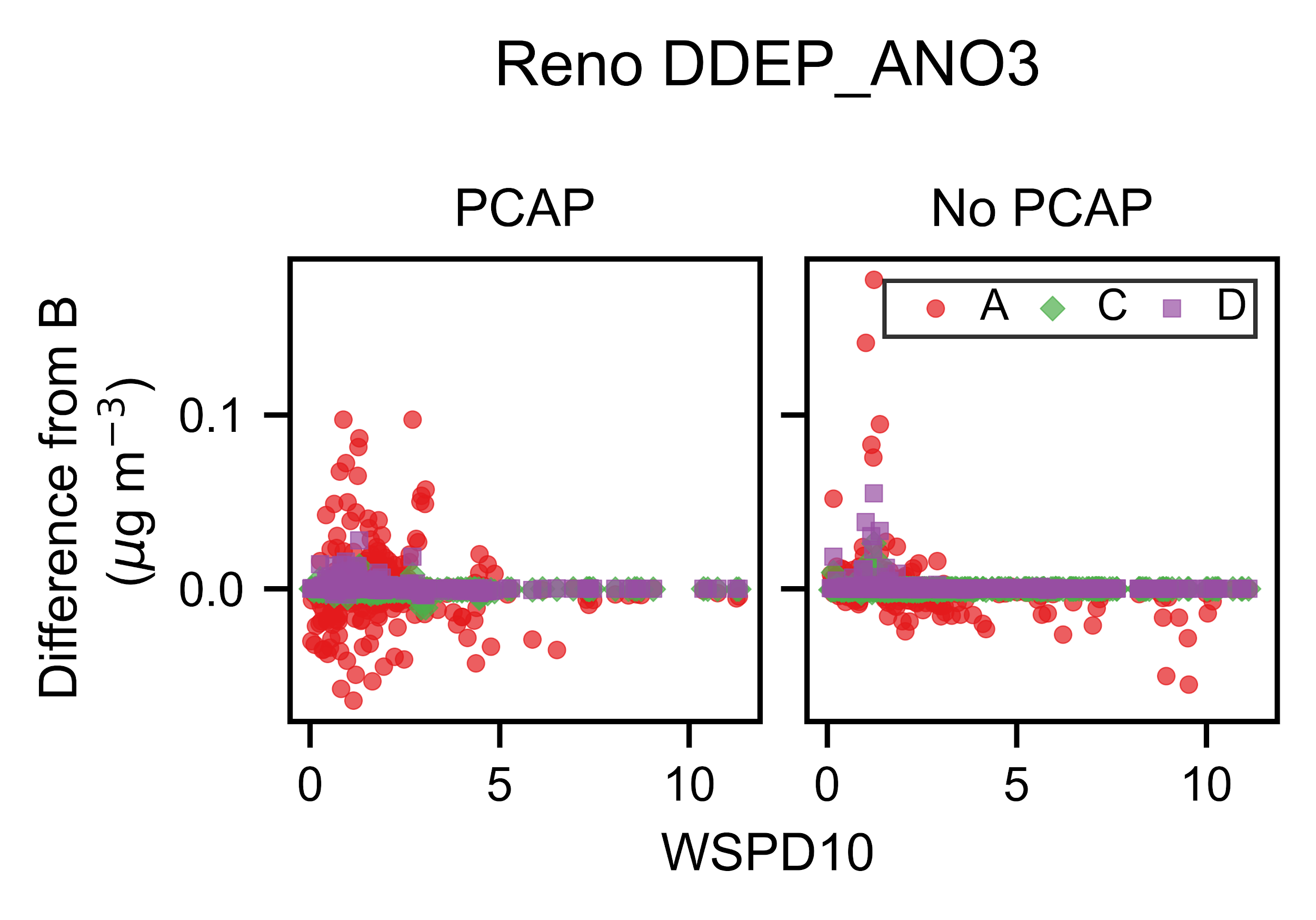 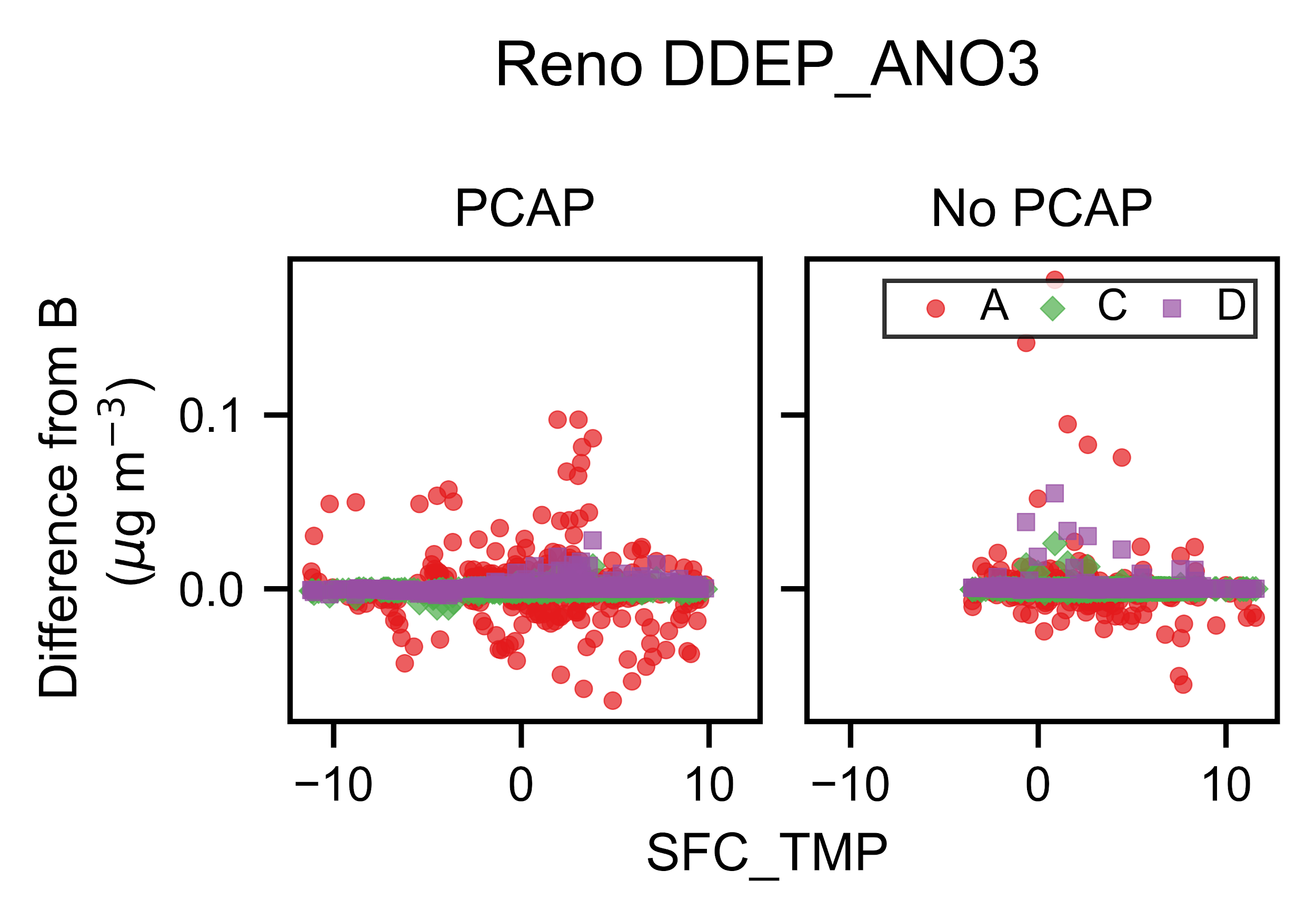 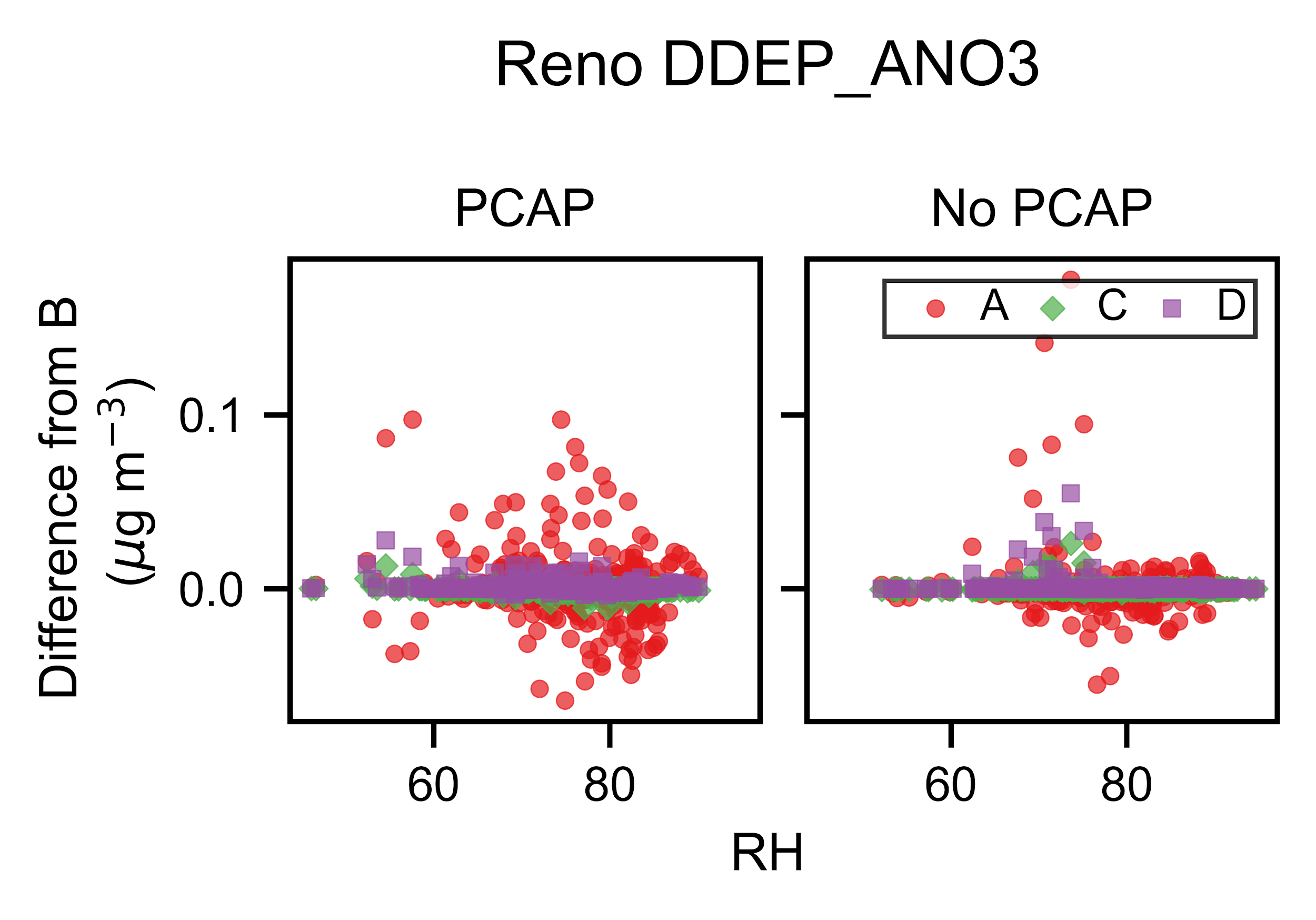 ‹#›
Phelan et al., in prep
What reactions change with meteorology?
Using IRR to compare the consumption of explicit organic species
Alkene
VOC oxidation product
Isoprene
Gas-phase nitrogen chemistry in progress
No aqueous/multiphase chemistry (yet)
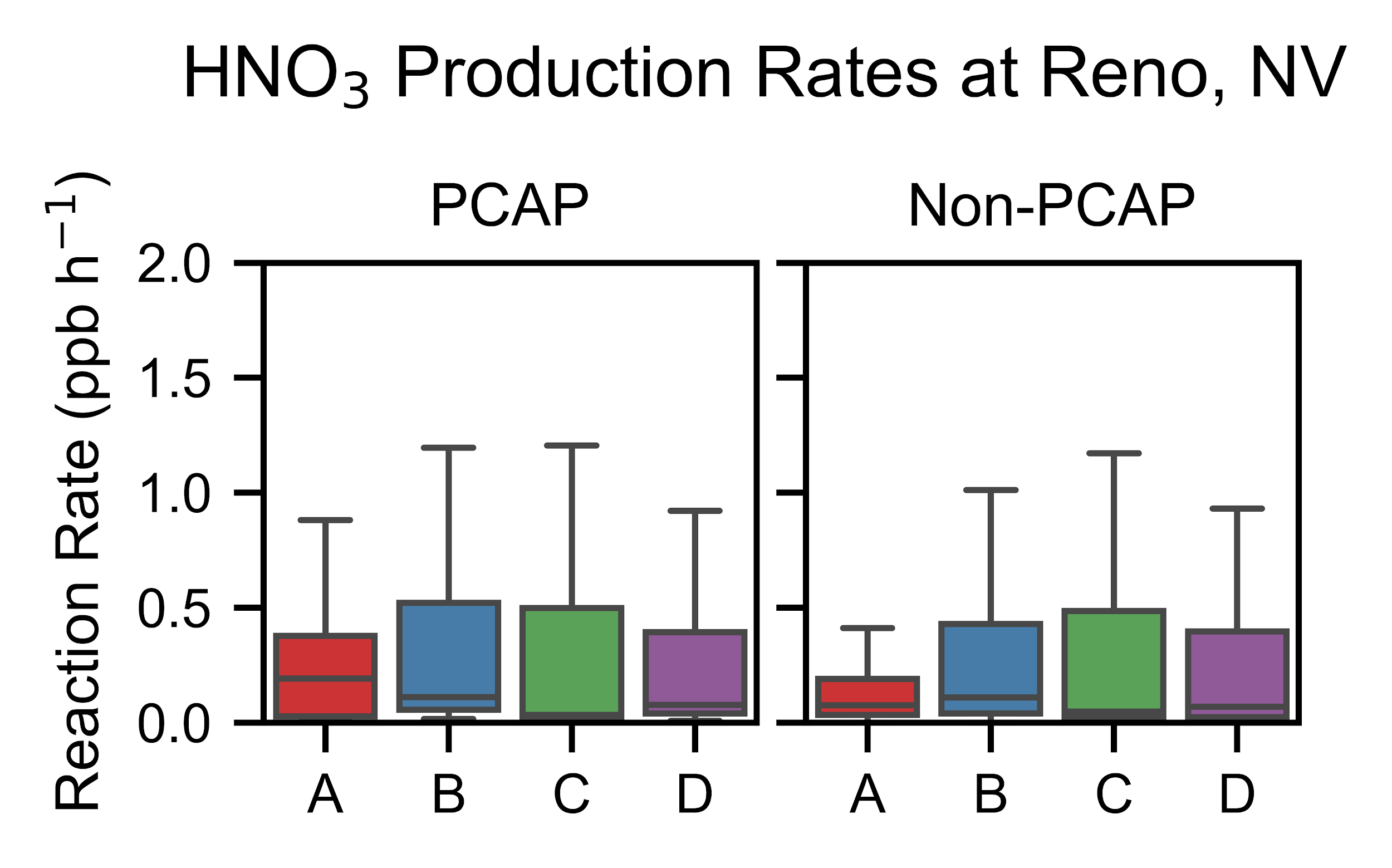 ‹#›
Ethene consumption by oxidant
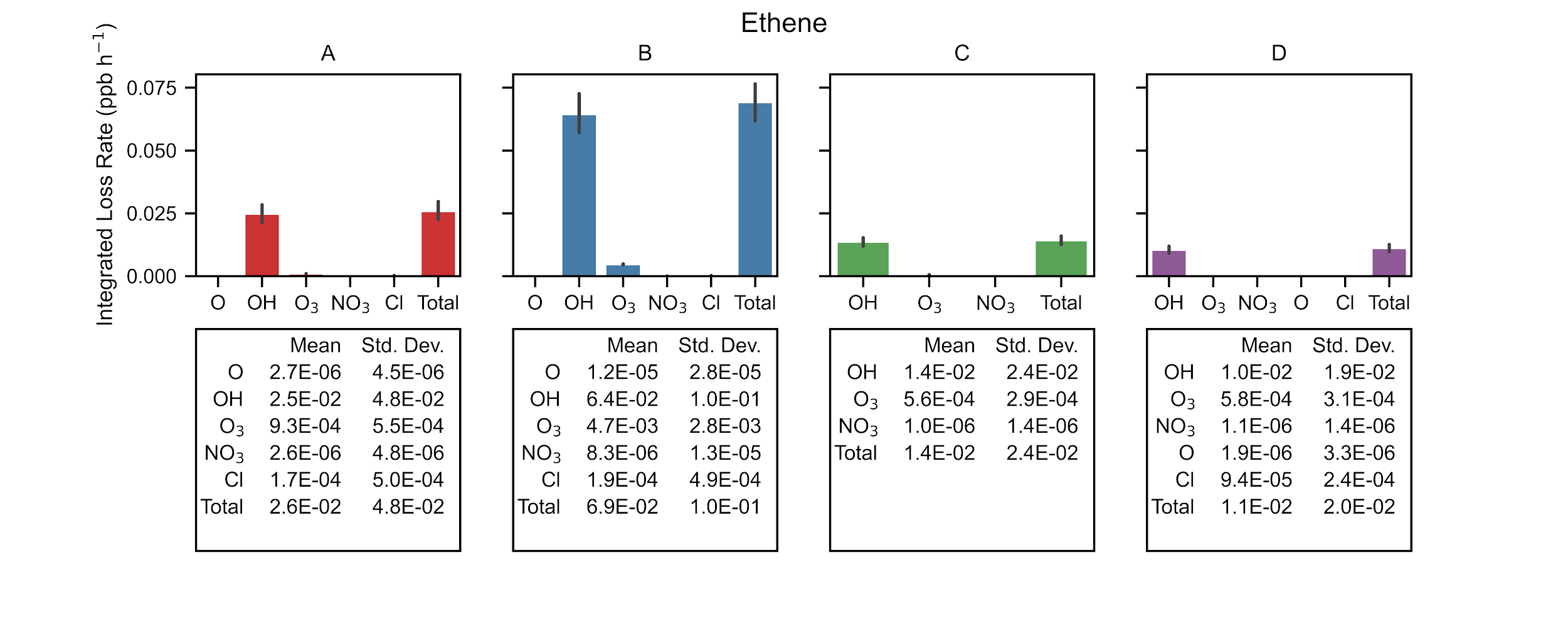 cb6r3_ae7_aq	     cb6r3_ae6_aq    racm2_ae6_aq   saprc07tc_ae6_aq
‹#›
Phelan et al., in prep
Formaldehyde consumption by oxidant
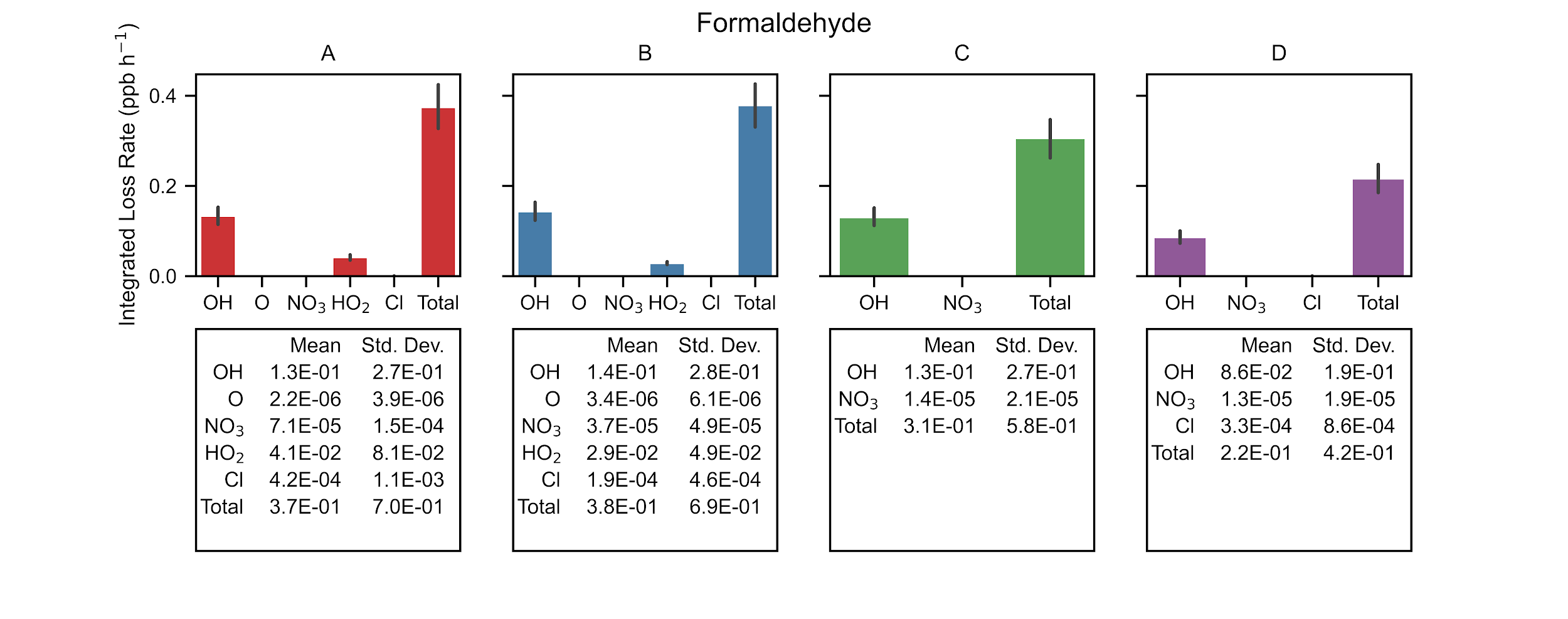 cb6r3_ae7_aq	  cb6r3_ae6_aq	   racm2_ae6_aq   saprc07tc_ae6_aq
‹#›
Phelan et al., in prep
Isoprene consumption by oxidant
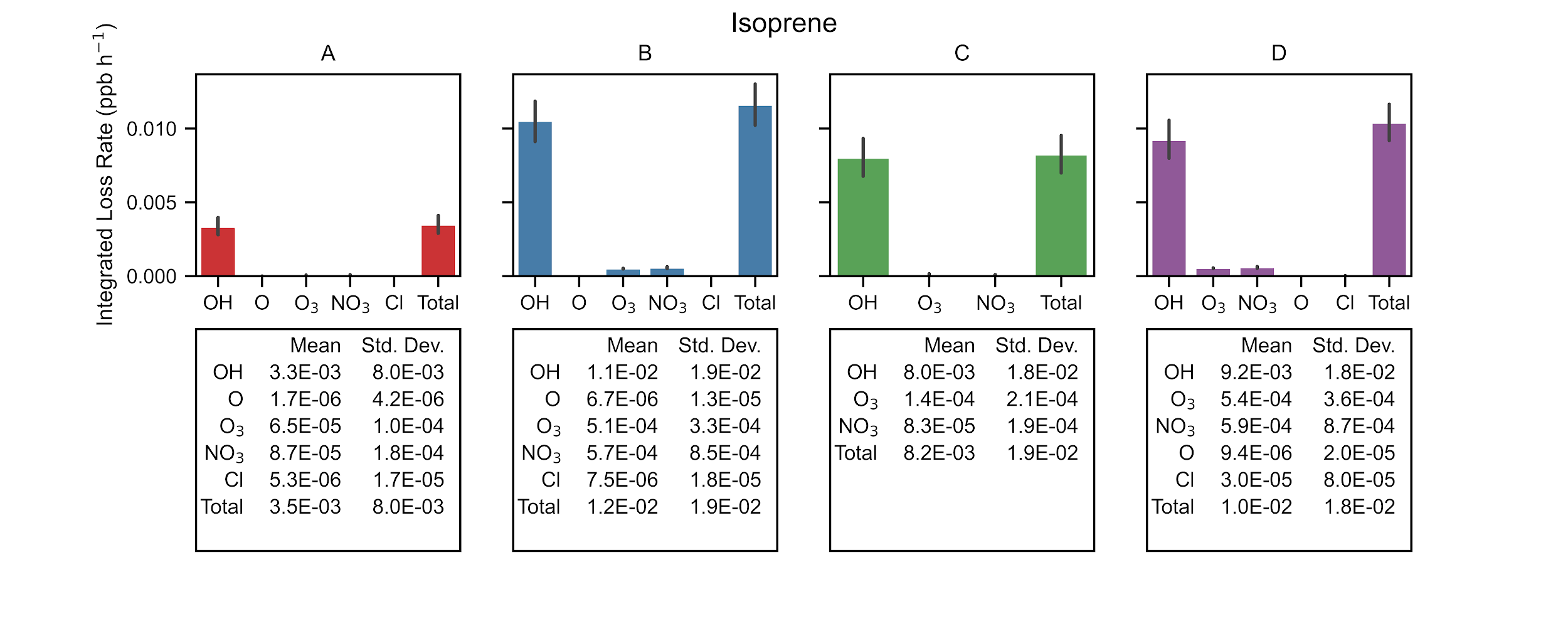 cb6r3_ae7_aq	  cb6r3_ae6_aq	   racm2_ae6_aq   saprc07tc_ae6_aq
‹#›
Phelan et al., in prep
Key Takeaways
Large differences in secondary PM2.5 between mechanisms, with meteorology
IPR magnitudes for aerosol nitrate does not reflect variability found in model outputs
Advection is likely oversimulated in the WRF model
Differences in modeled VOC oxidation do not propagate into OC PM2.5 variability
Upcoming Work
Replicate IPR and IRR analysis with Boise, Denver, & Salt Lake City
Compare gas-phase and aerosol nitrogen IPR 
In-depth comparison of SLC processes and reactions with findings from Baasandorj et al, 2017
Interacting impacts of meteorology
Look into CMAQv5.4+, CRACMM
‹#›
cam_phelan@berkeley.edu
Using Integrated Process Rate (IPR) outputs to understand model dynamics
ΔCdiff
ΔCgas
ΔCadv
ΔCemis
Diffusion
Gas-phase chemistry
Advection
Emissions
Aerosol processes
Plume in grid
Aqueous chemistry
Deposition
ΔCdep
ΔCaero
ΔCplume
ΔCcloud
ΔCtotal (x, y, z, t + Δt)
Driver
‹#›